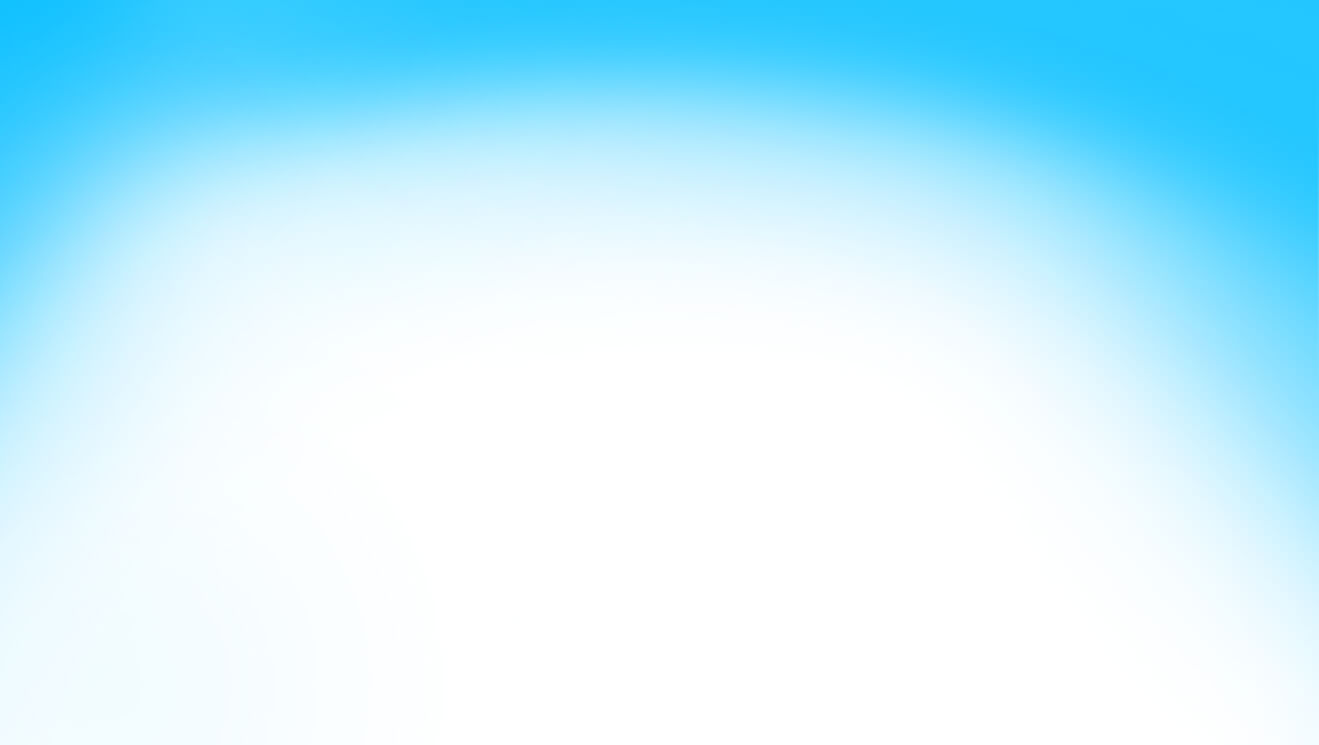 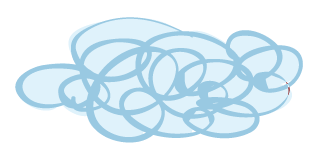 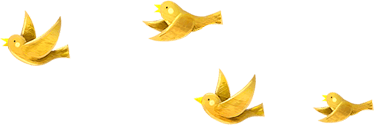 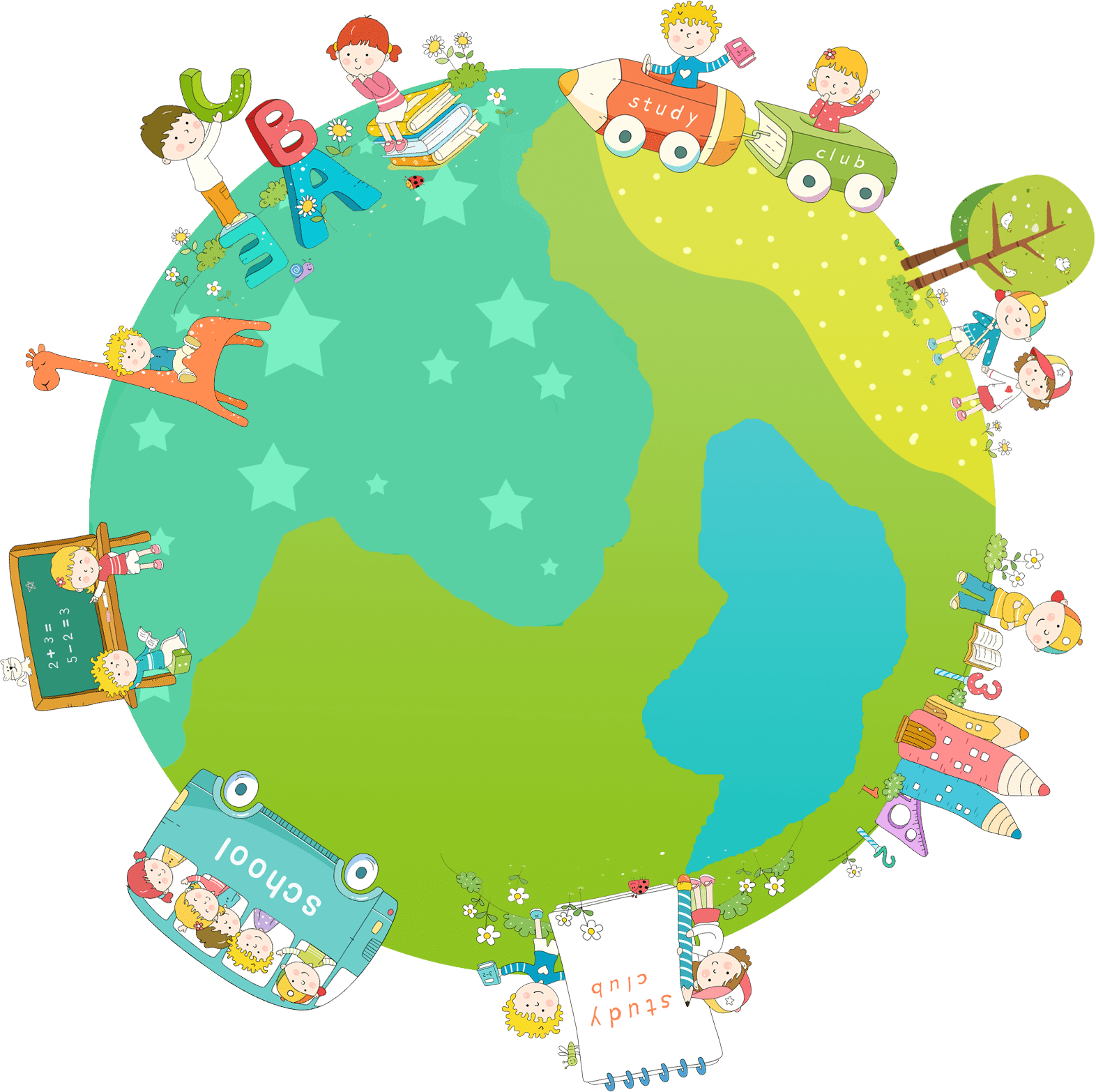 Chào mừng 
Các em học sinh
Thứ ba ngày 8 tháng 2 năm 2022
Tập viết
Ôn chữ hoa : O, Ô, Ơ
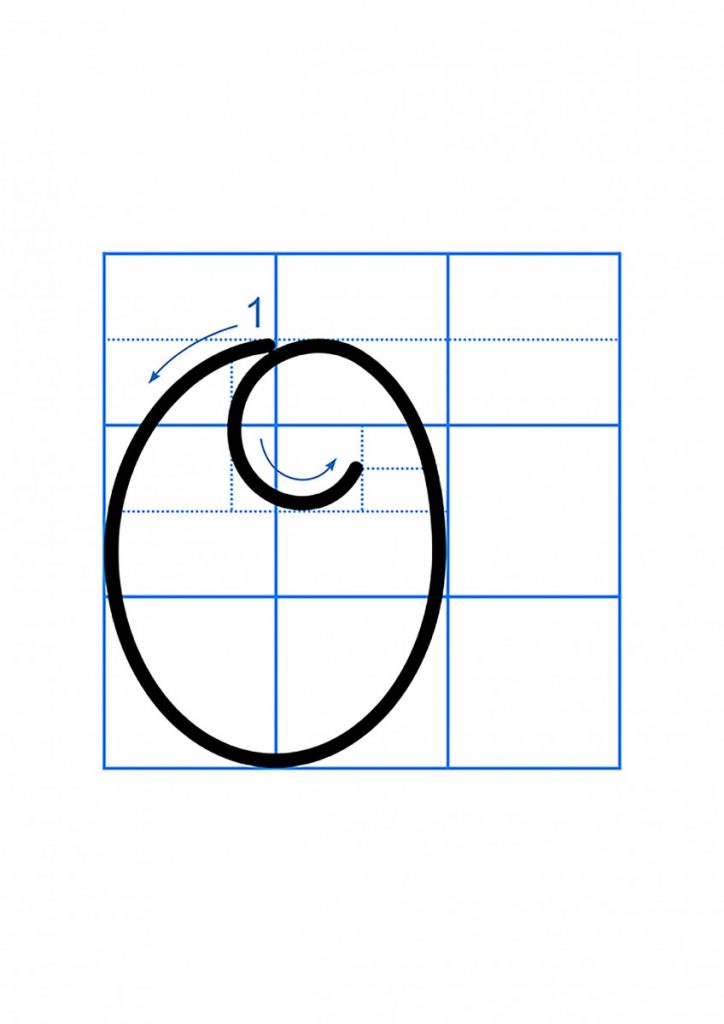 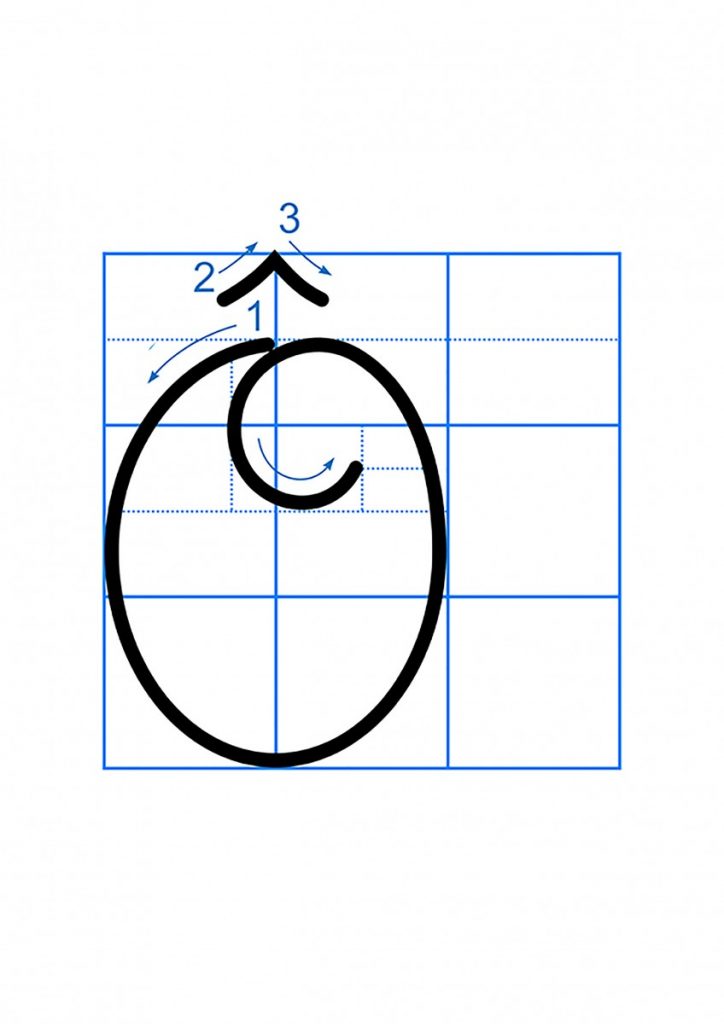 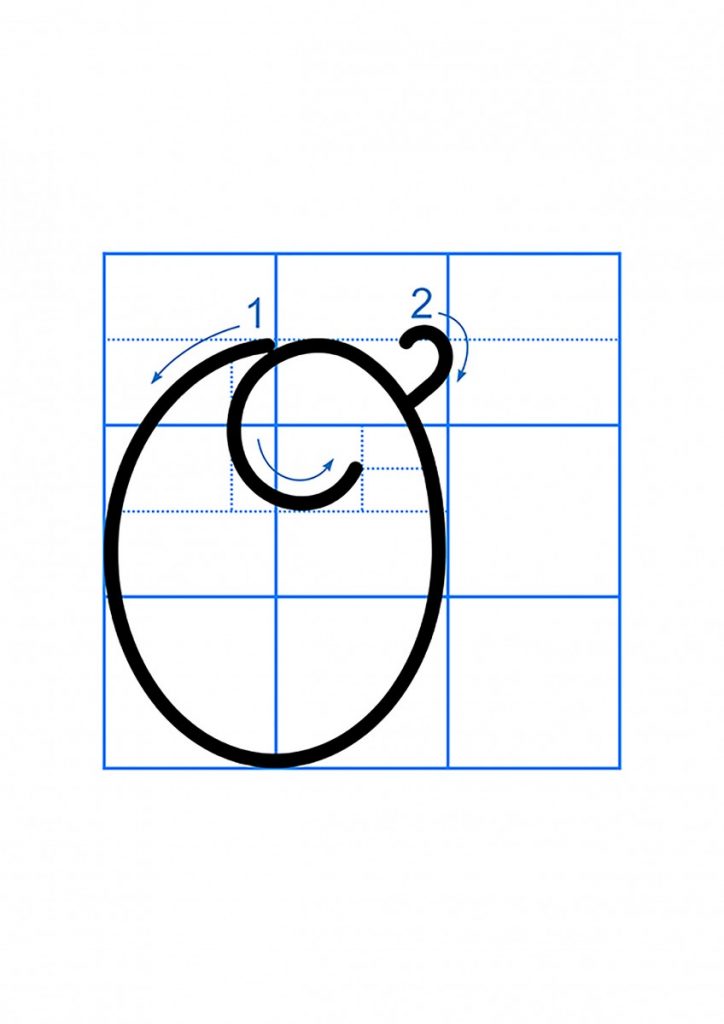 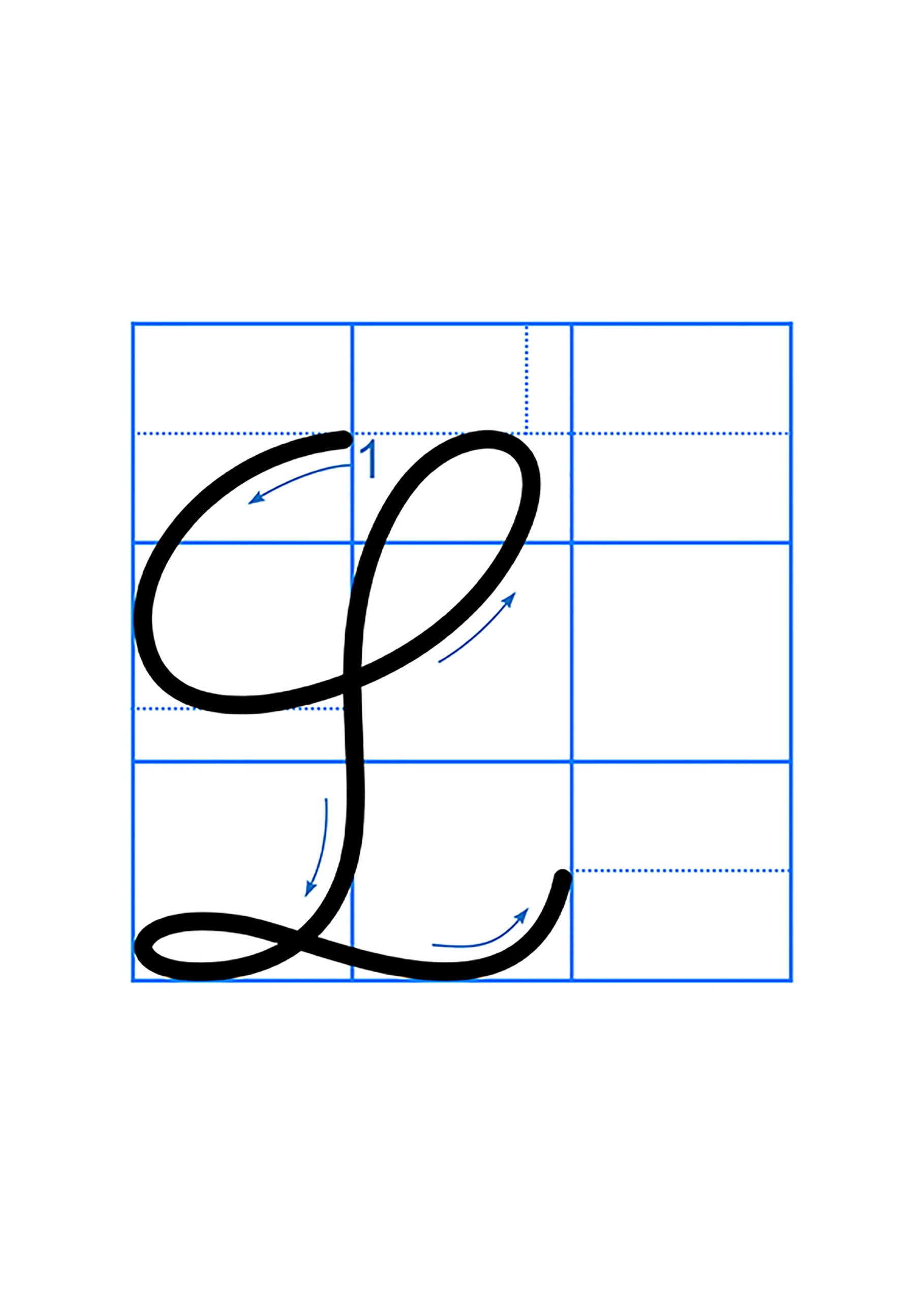 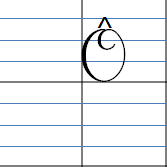 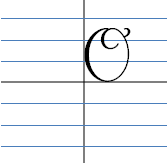 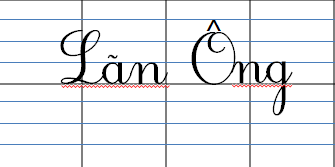 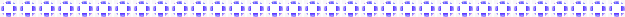 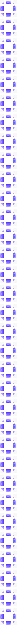 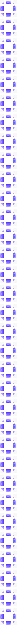 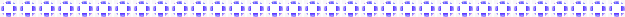 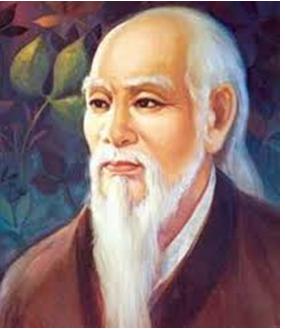 Tư thế ngồi viết
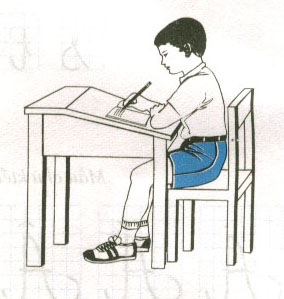 10
1- Tư thế ngồi viết:
- Lưng thẳng, không tì ngực vào bàn.
- Đầu hơi cúi.
- Mắt cách vở khoảng 25 đến 30 cm.
- Tay phải cầm bút.
- Tay trái tì nhẹ lên mép vở để giữ.
- Hai chân để song song thoải mái.
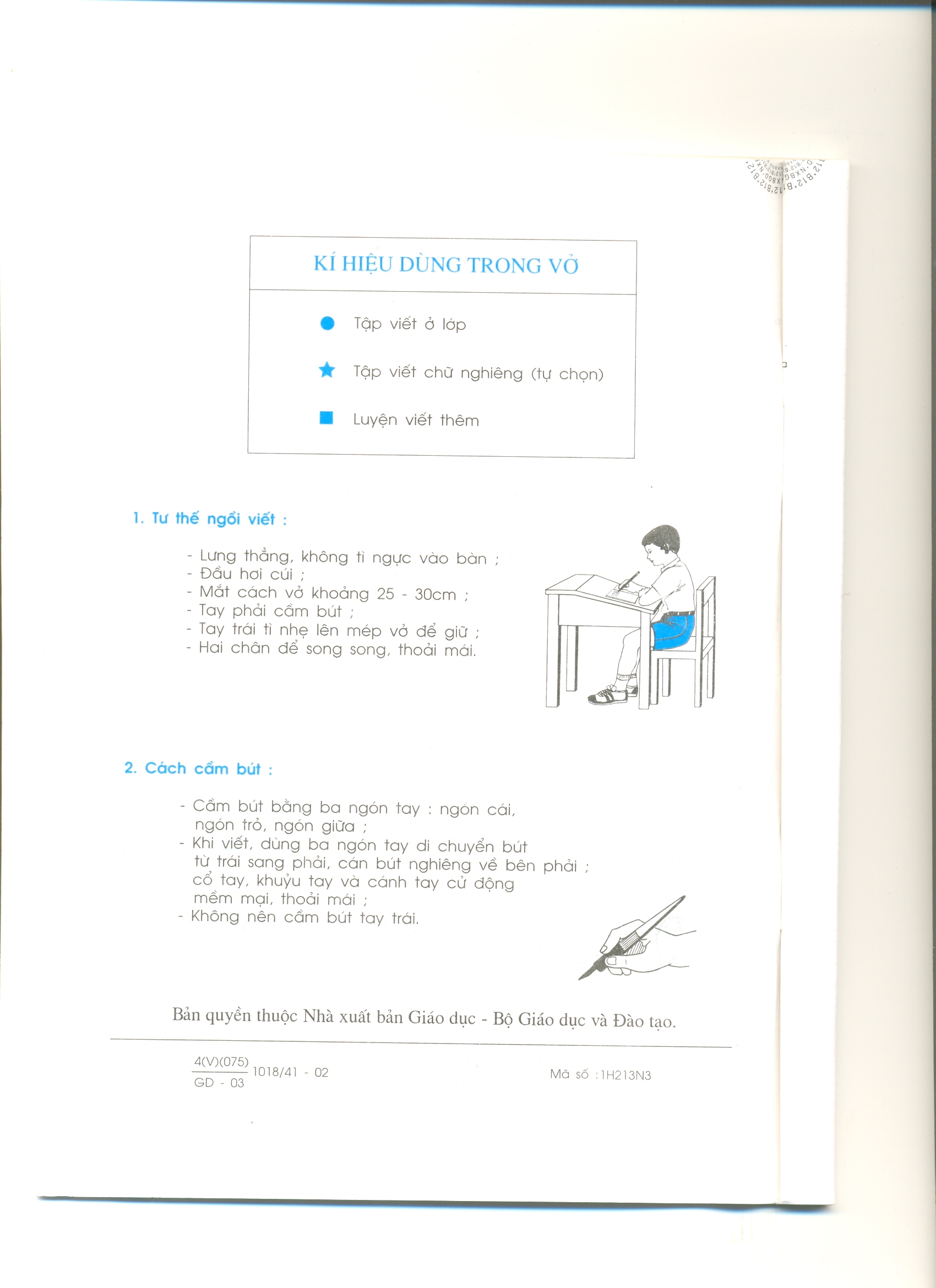 2-Cách cầm bút:
- Cầm bút bằng 3 ngón tay: ngón cái, ngón trỏ, ngón giữa.
- Khi viết, dùng 3 ngón tay di chuyển bút từ trái sang phải, cán bút nghiêng về phía bên phải, cổ tay, khuỷu tay và cánh tay cử động mềm mại, thoải mái;
- Không nên cầm bút tay trái.
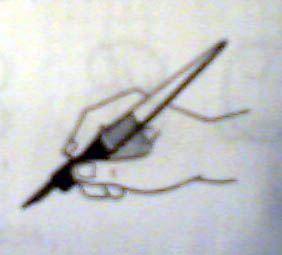 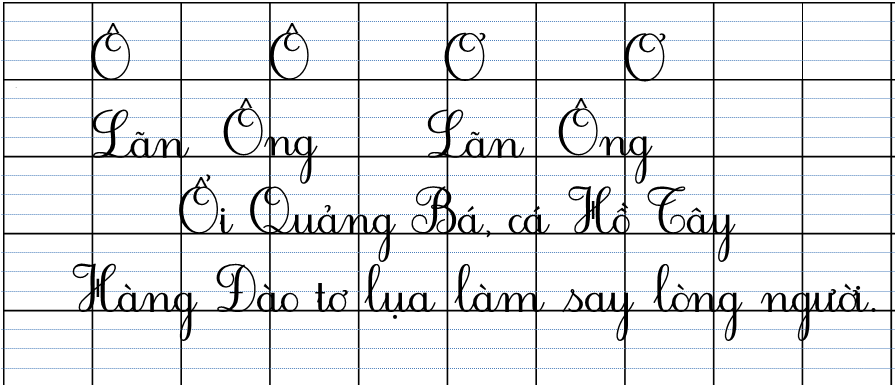 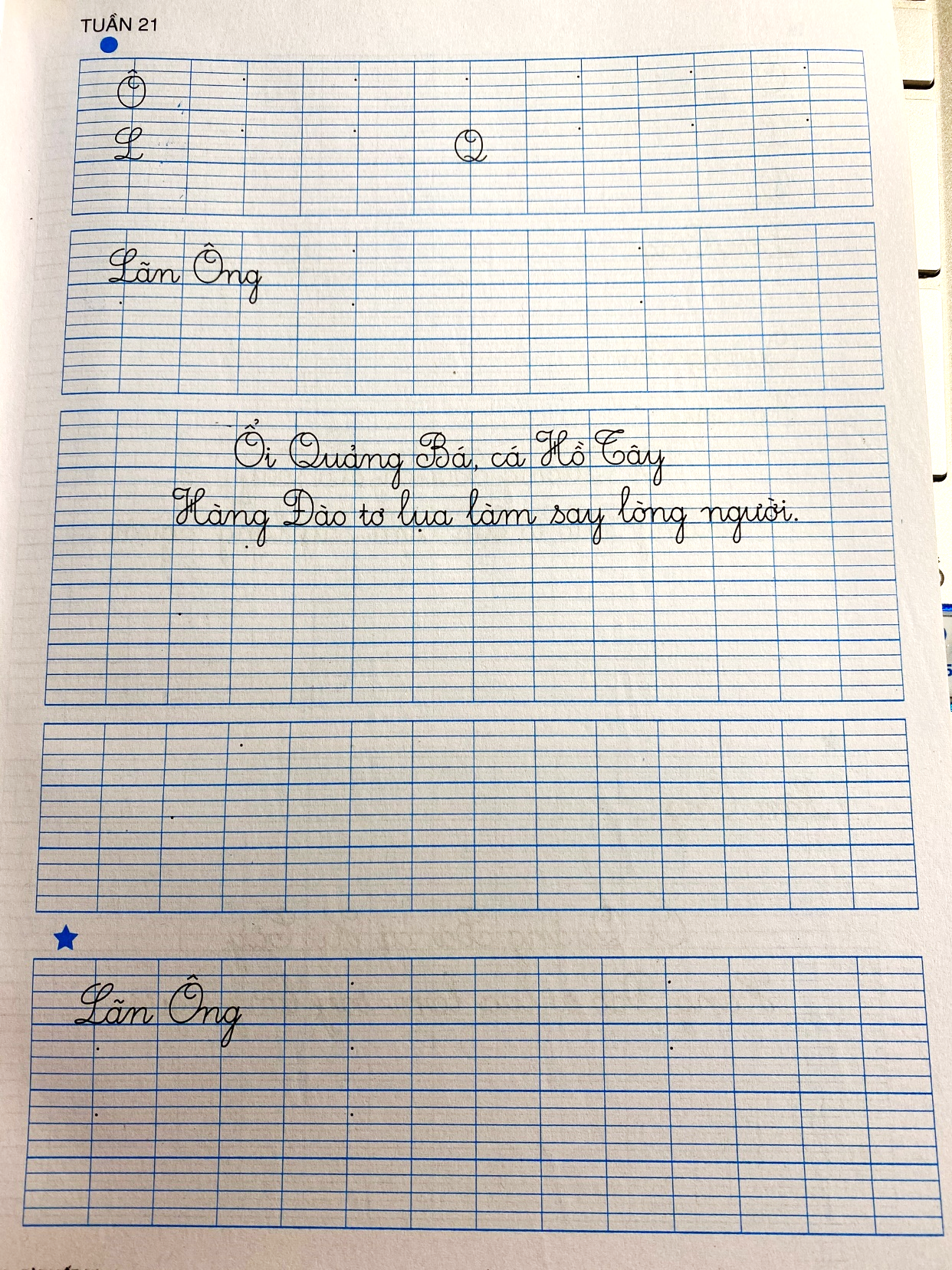 Thứ năm ngày 29 tháng 10 năm 2020
Toán
LUYỆN TẬP
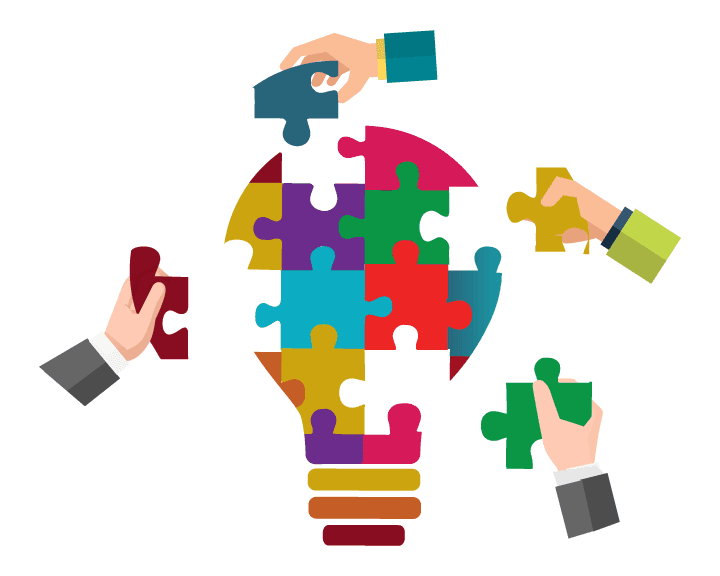 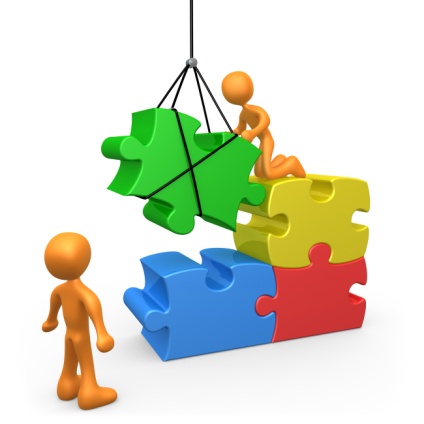